برنامه سازی پیشرفته (مقدمه)
صادق اسکندری - دانشکده علوم ریاضی، گروه علوم کامپیوتر
eskandari@guilan.ac.ir
درباره این کلاس ....
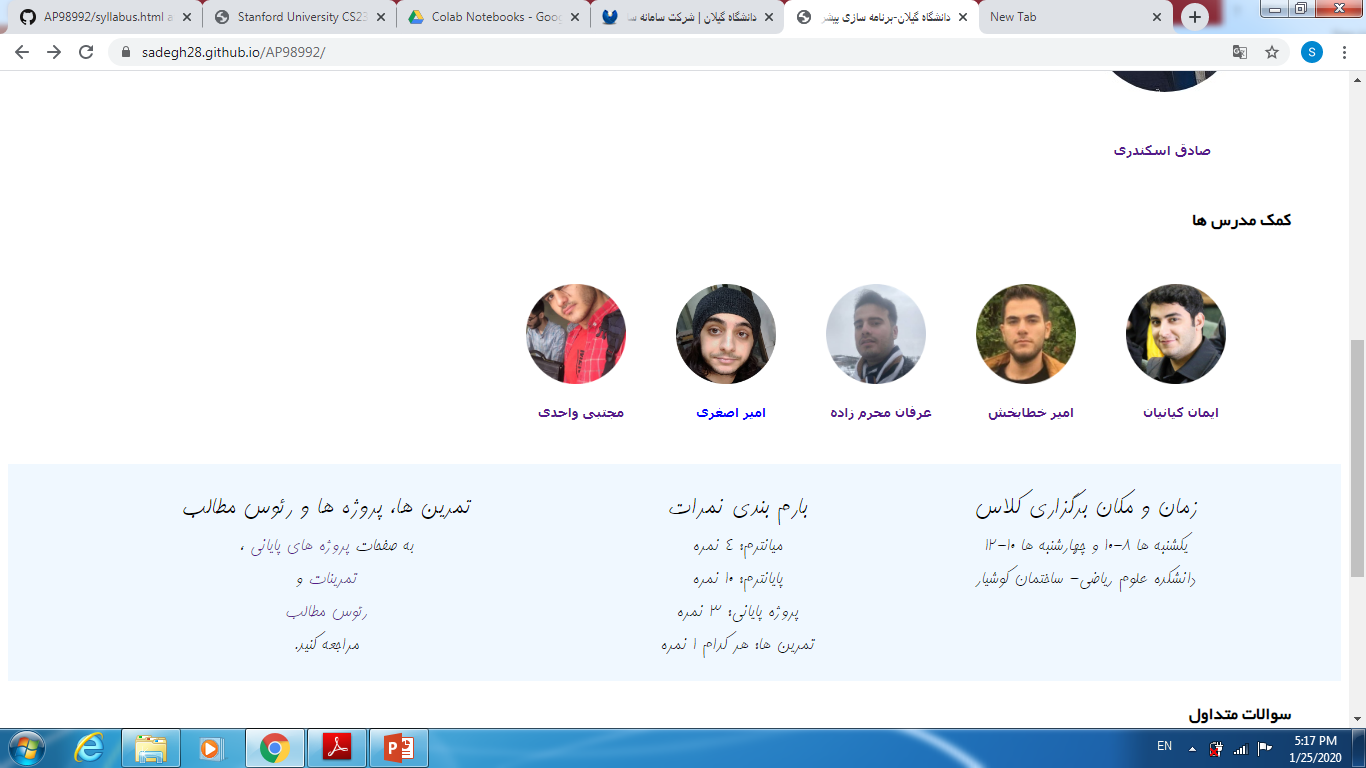 درباره این کلاس ....
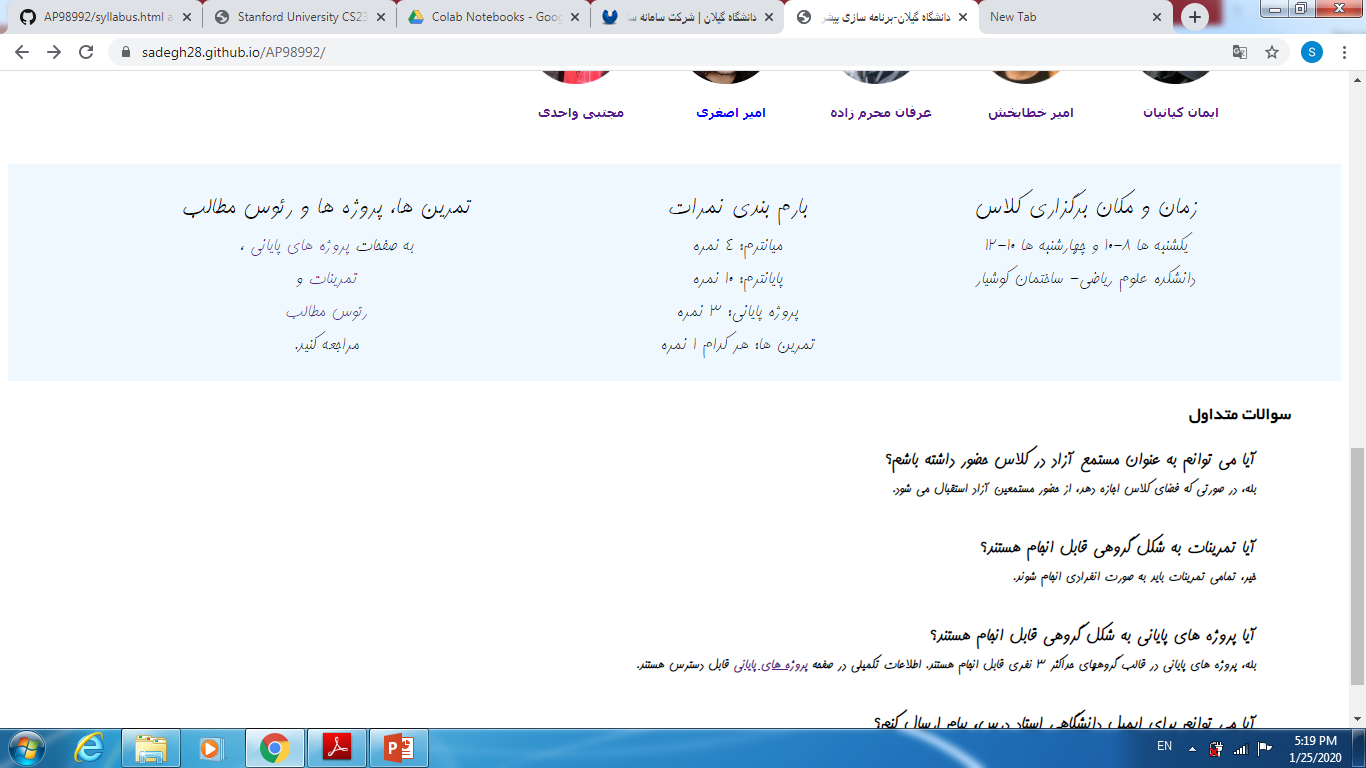 درباره این کلاس ....
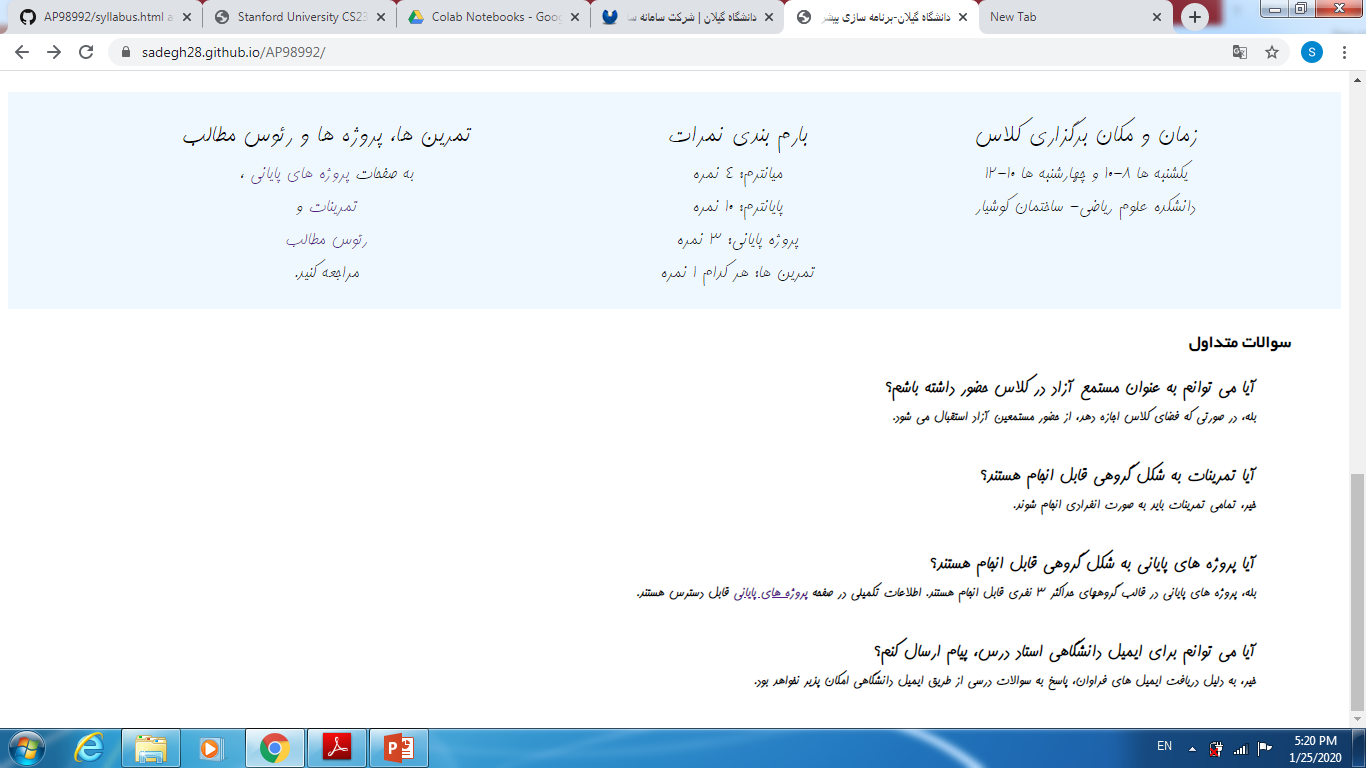 درباره این کلاس ....
https://sadegh28.github.io/AP98992/
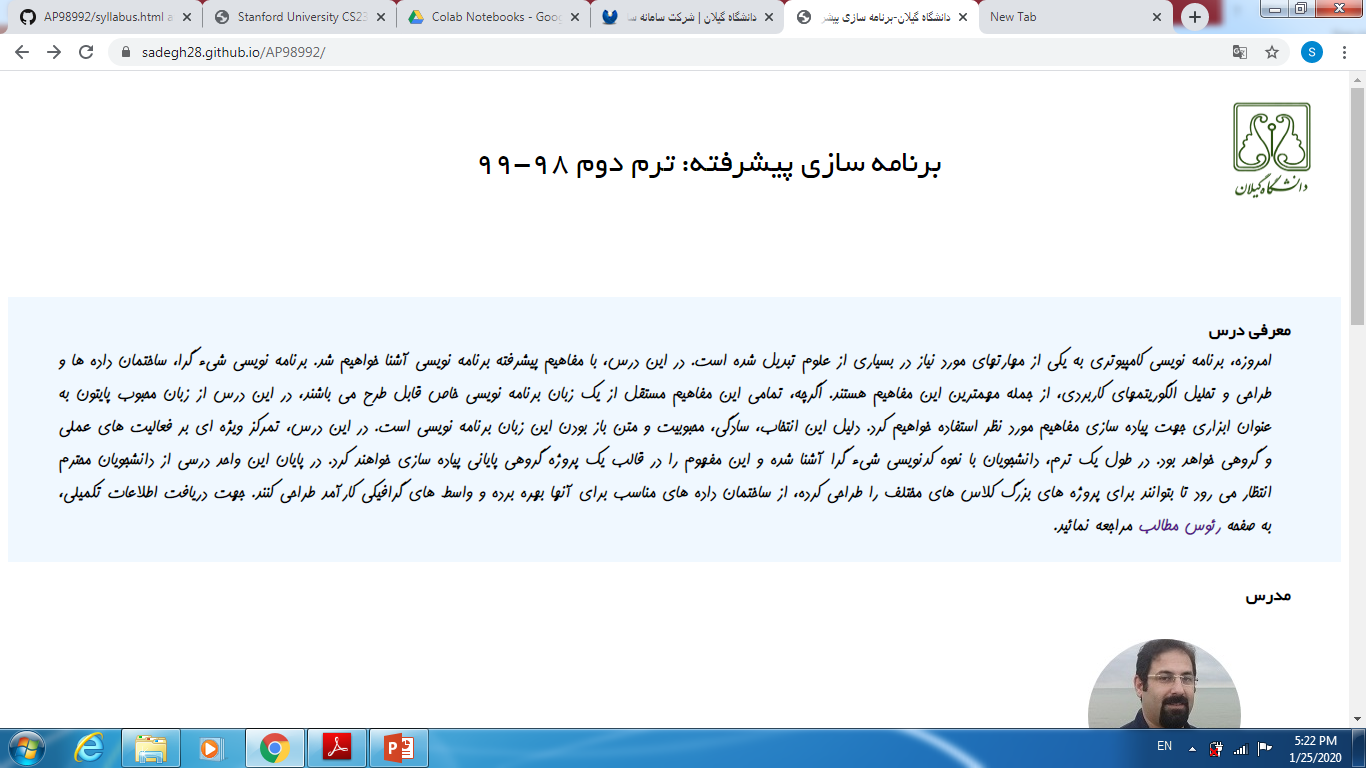 ساختار کامپیوتر پایه
RAM
INPUT
گذرگاه مشترک
OUTPUT
CPU
چرخه اجرای برنامه توسط پردازنده
Read X
Fetch
Y = X*2
Print Y
CPU
X
Decode and Execute
Y
نمایش برنامه و داده ها در RAM
00011010101…..0001
Read X
01110010101…..0011
Y = X*2
نمای واقعی از RAM
00011010101…..0111
Print Y
00000000000…..1010
10
X
Y
0000000000…..10100
20
برنامه نویسی
برنامه نویسی در زمان های قدیم  
00011010101…..0001
01110010101…..0011
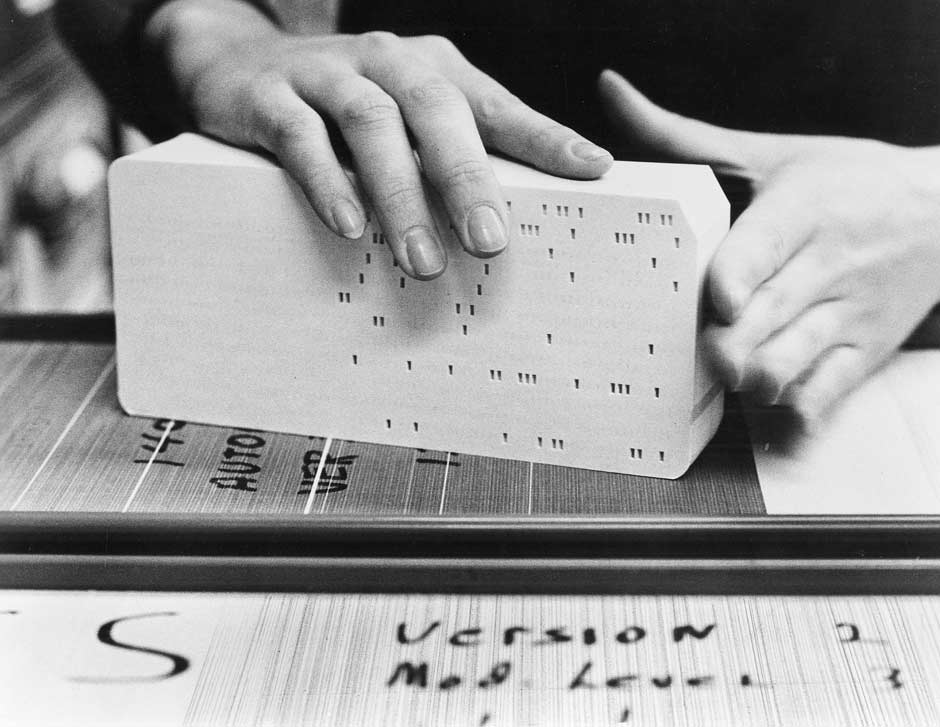 00011010101…..0111
00000000000…..1010
0000000000…..10100
Punch Cards
برنامه نویسی
برنامه نویسی امروزه  
00011010101…..0001
01110010101…..0011
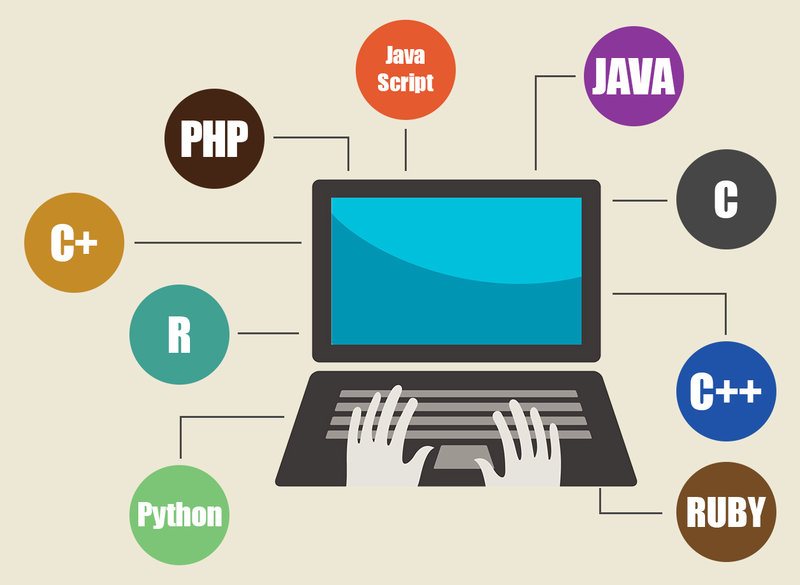 00011010101…..0111
ترجمه
00000000000…..1010
0000000000…..10100
Programming Language
انواع زبانهای برنامه نویسی
زمان برنامه نویسی
(کامپیوتر مبدأ)
زمان اجرا
(کامپیوتر مقصد)
Source Code
P.cpp
Machine Code
P.exe
Compile
C++
زبان کامپایلری
سرعت اجرای بالا 
اگر معماری کامپیوتر مبدا با معماری کامپیوتر مقصد یکسان نباشد، خطا رخ می دهد 
انواع زبانهای برنامه نویسی
زمان برنامه نویسی
زمان اجرا
Java Virtual Machine (JVM)
Machine Code
Source Code
P.java
Byte Code
P.class
Compile
JAVA
زبان کامپایلری-مفسری
سرعت اجرای پایین تر نسبت به زبانهای کامپایلری 
اگر معماری کامپیوتر مبدا با معماری کامپیوتر مقصد یکسان نباشد، خطا رخ نمی دهد 
انواع زبانهای برنامه نویسی
زمان برنامه نویسی
زمان اجرا
Python Virtual Machine (PVM)
Byte Code
P.pyc
Machine Code
Source Code
P.py
Python
زبان مفسری
سرعت اجرای پایین تر 
قابلیت انتقال کدها 
اگر معماری کامپیوتر مبدا با معماری کامپیوتر مقصد یکسان نباشد، خطا رخ نمی دهد 